Работаем над словарём .
Выполнила: Юдина Н.В., учитель-логопед, МАОУ СОШ №67
Основная задача логопедического воздействия на детей с нарушением речи- научить их связно и последовательно, грамматически и фонетически правильно излагать свои мысли.
Это имеет важное значение для обучения в школе, общения со взрослыми и детьми, формирования личностных качеств.
Бытовой словарь детей в количественном отношении значительно беднее, чем у  их сверстников с нормальной речью. Устранение ошибок в речи возможно при помощи специальных упражнений, родители самостоятельно могут заниматься с ребёнком. Одним из необходимых условий дальнейшего развития ребёнка является создание мотивации и общения, формирования стремлений рассказать о себе, о своих наблюдениях. Важно создавать благоприятное речевое окружение, хороший эмоциональный настрой. Словарные упражнения играют большую роль для активации умственной и речевой деятельности ребёнка.
Прочитай вслух вопросы и подчеркни правильный ответ.
Что это?                   К чему относится?    Где находится?  Какой он?
     автобус                     к посуде                      на дереве             овощной
     вертолёт                   к животным              во дворе               пассажирский
     автомобиль             к транспорту            в квартире           сахарный
      самолёт                    к растениям             на аэродроме      солнечный
    Кто им управляет?    Что у него есть?     Что делает?
шофёр                            листья                  плавает
лётчик                             весло                   летает
почтальон                     паруса                 ходит
тракторист                    крылья                ползает
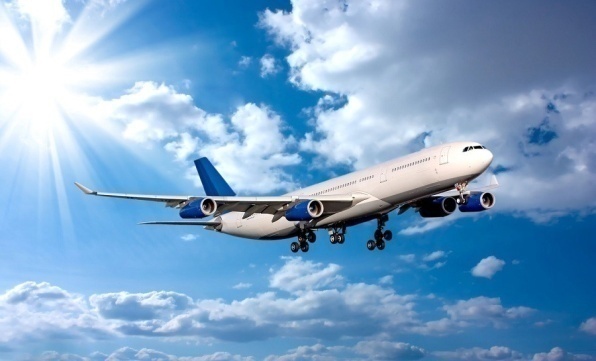 Прочитай вслух вопросы и подчеркни правильный ответ.
Что это?     На чём растёт? К чему относится?      Какой формы?
    вишня         на дереве           к овощам                        куб
    помидор     на яблоне           к фруктам                      шар
    яблоко         на берёзе            к ягодам                        пирамида
    апельсин     на каштане         к цветам                        конус

Какого цвета?    Какой на вкус?     Что из него готовят?
чёрный                    солёный                         хлеб
зелёный                  сладкий                          повидло
красный                  горький                           сок
синий                       кислый                           компот
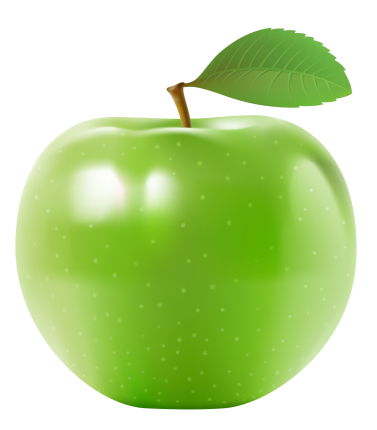 Прочитай вслух вопросы и подчеркни правильный ответ.
Что это?         Где растёт?        К чему относится?      Какой формы?
   огурец            на дереве          к овощам                      круглая
   помидор        на грядке           к фруктам                    квадратная
   свекла            в теплице           к ягодам                       овальная
   капуста           на кусте             к цветам                        треугольная

Какого цвета?    Какая загадка относится?   Что из него готовят?
чёрный                  Сто одежек,                                 конфеты
зелёный                И все без застёжек,                 салат
белый                    Без окон без дверей,               варенье
синий                     Полна горница людей.           компот
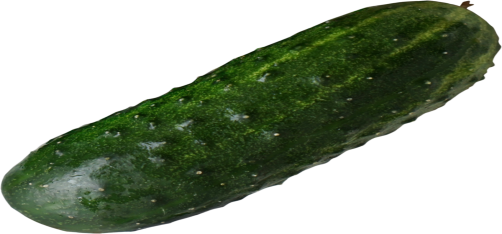 Прочитай вслух вопросы и подчеркни правильный ответ.
Что это?      Где живёт?   К чему относится?  Как голос подаёт?
ворона           в берлоге            к рыбам                     кукарекает
сорока            в гнезде              к птицам                    мурлыкает
попугай          в норе                 к насекомым             крякает
воробей         в улье                  к зверям                     чирикает
Какого цвета?    Какой он?        Что делает?  
серый                   домашний             ползает                                              
зелёный               дикий                     летает
белый                   перелётный          плавает
синий                    неперелётный      ходит
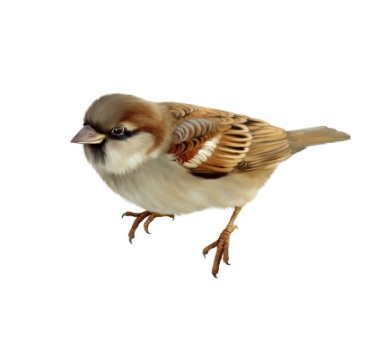 Прочитай вслух вопросы и подчеркни правильный ответ.
Что это?   Где живёт?  На что похожа? Что у неё? 
кузнечик     на поляне     на цветок          крылья  
стрекоза      в норе           на крокодила   перья
бабочка       в улье            на дерево          хвост
ящерица     в гнезде        на человека      пальцы
К чему относится? Чем питается?        Что делает?  
к животным              орехами                 ползает                                              
к растениям              молоком                 летает
к транспорту             нектаром                прыгает
к насекомым             кокосами                ходит
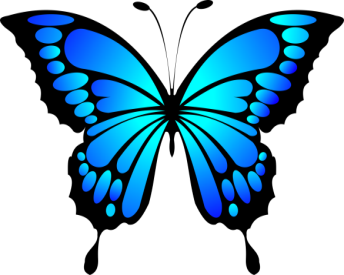 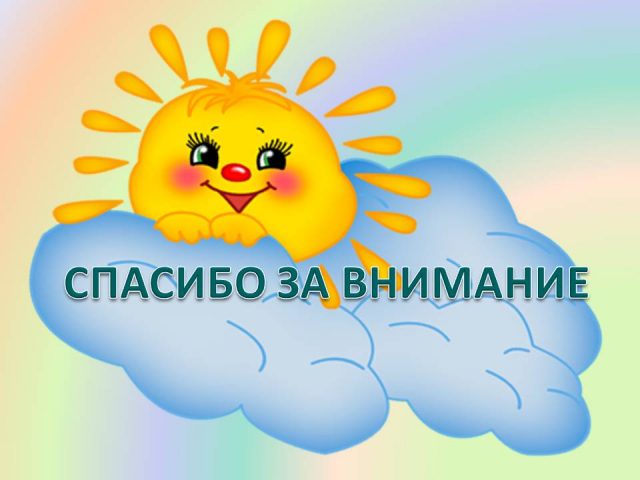